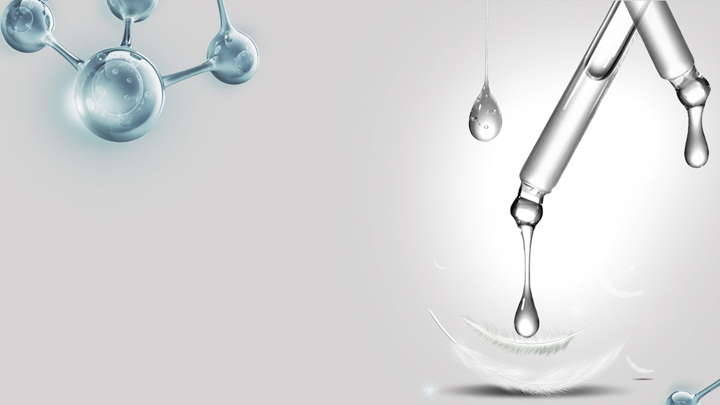 人教版选修八
Unit 2
Cloning: where is it leading us to?
作者： 吕诗琴
单位：华南师范大学外文学院
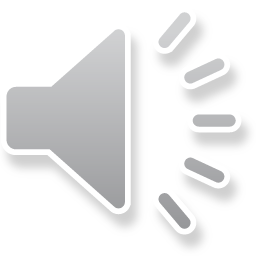 Messing around with reproduction
DeoxyibosNucleic Acid
Dolly the sheep
You know what I mean
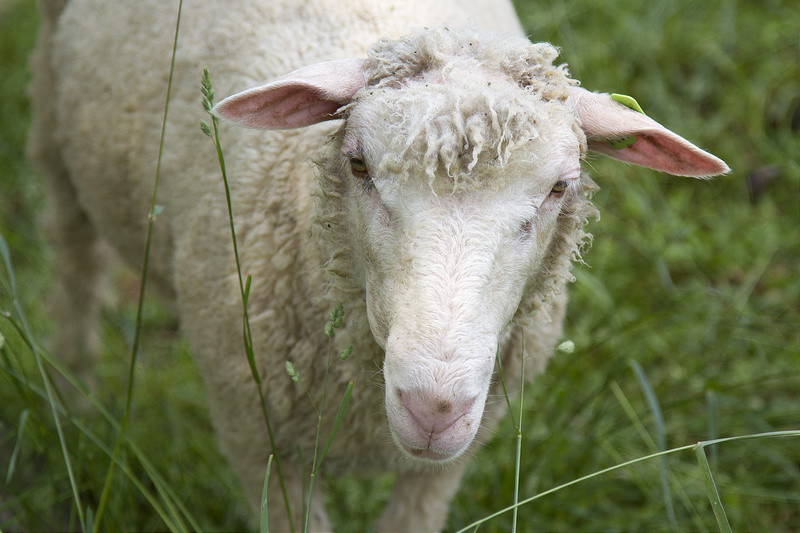 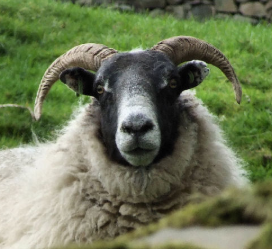 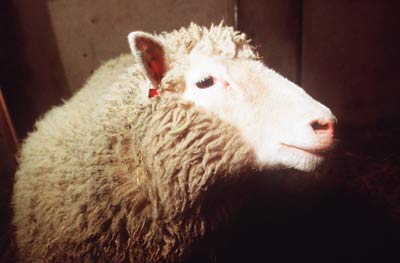 Finn Dorset ewe
Scottish Blackface Sheep
Dolly
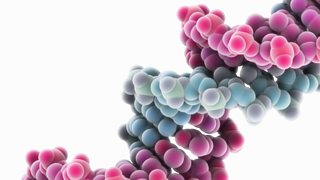 Probing round your brain
Short synthetic DNA
You're born into a Petri dish
but to me, we're all the same
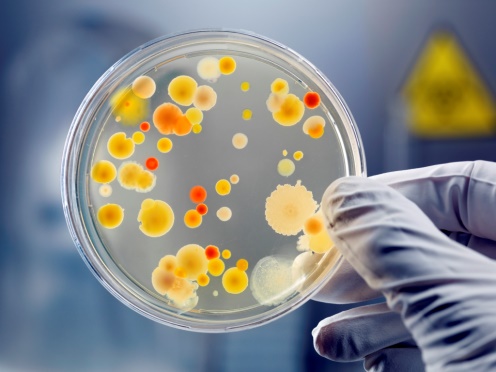 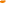 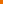 Frame -shift
Delete the wrong part of me
Mutate
Add it on
Take it off
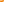 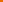 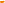 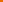 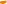 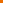 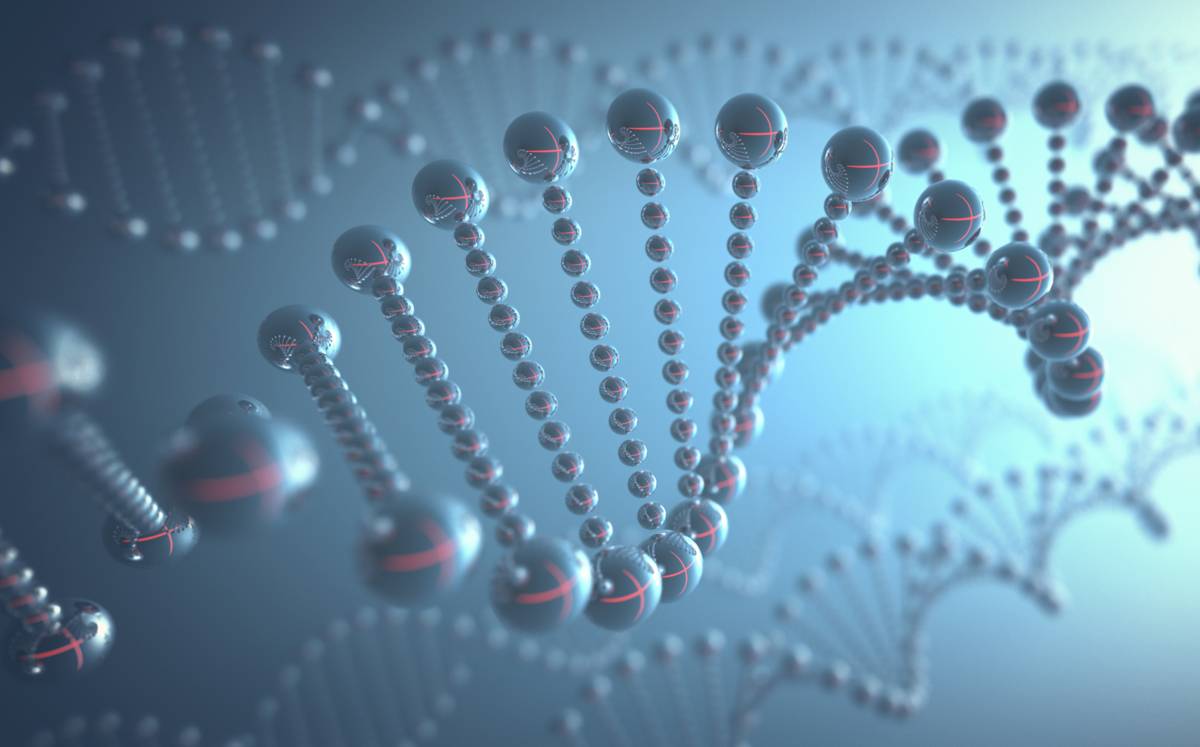 It's all about
Cloning
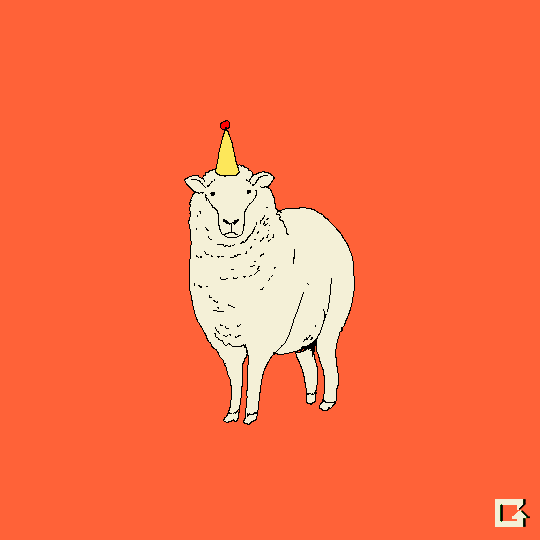 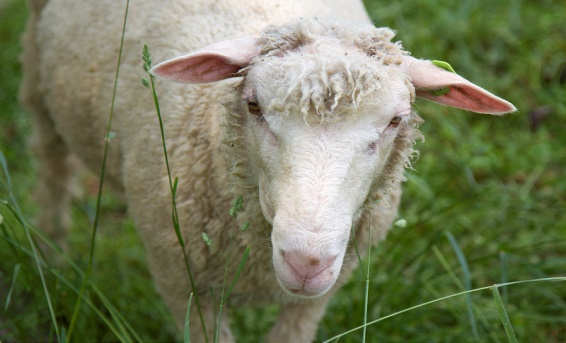 Taking tiny DNA
Then you've got it
Polymerase Chain Reaction
An itty bitty little gene
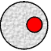 Manipulate it
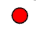 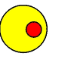 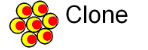 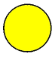 The Genome Project's got it on
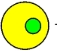 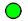 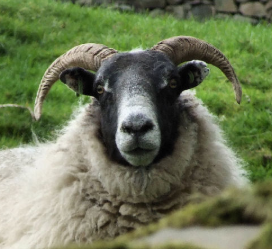 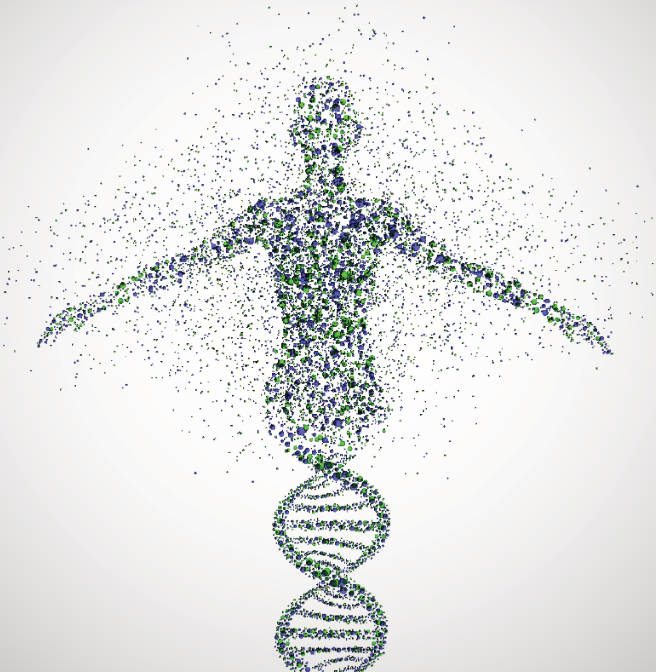 Mapping out the man
Get inside the system
and you've got the future planned
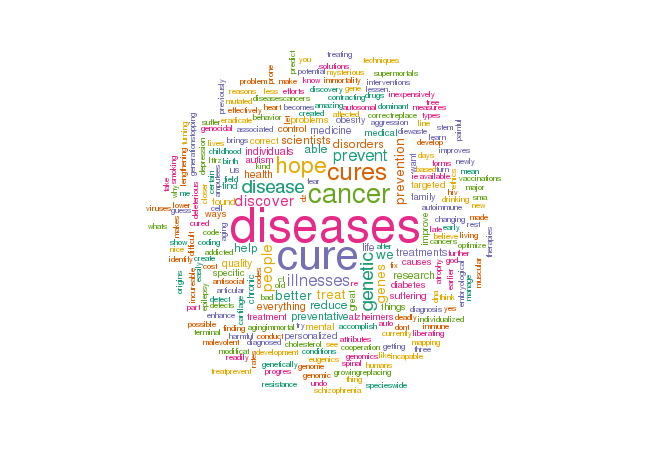 Many things can very wrong
Our bodies are pretty rad
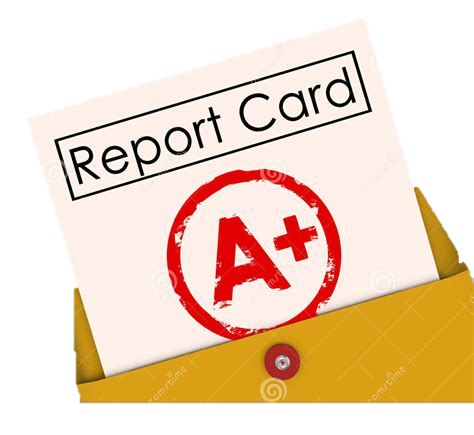 They proofread like Stephen HawKing
The top of your class grad
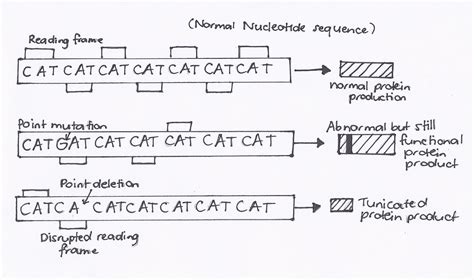 Frame -shift
Mutate
Delete the wrong part of me
it
on
Add
Take
off
it
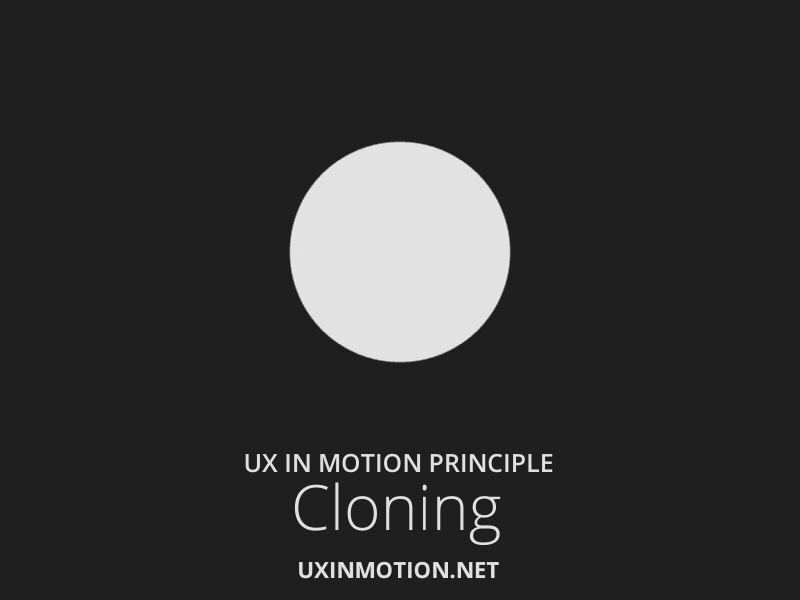 It's all about
Cloning
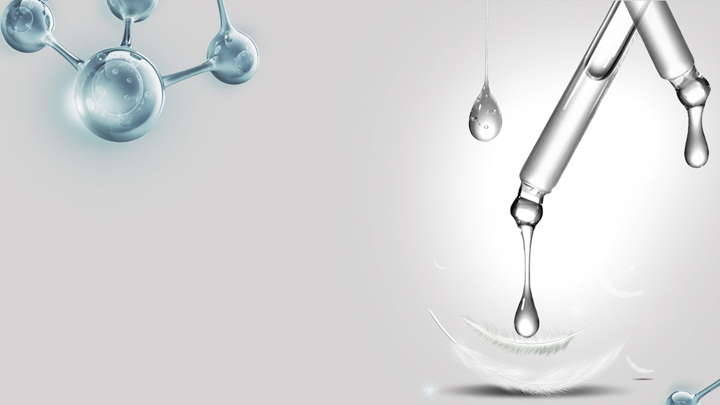 Thanks
Thanks
Thanks